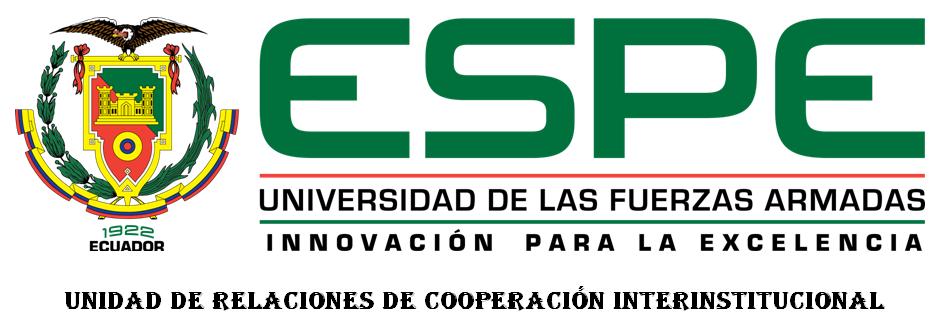 DISEÑO DE UN MODELO DE GESTIÓN FINANCIERA COMO HERRAMIENTA GERENCIAL PARA LA TOMA DE DECISIONES OPORTUNA Y EFICIENTE EN LA “COMPAÑÍA DE TRANSPORTES TURISTICOS ENCUMBRAR JAGUAYANA S.A.”, UBICADA EN QUITO AV. AMÉRICA Y LUIS MOSQUERA NARVÁEZ.

 
Director: Ing. Rodrigo Guillén
Codirectora: Ing. Sandra Galarza

CECILIA ESCOBAR 

  
OCTUBRE 2014
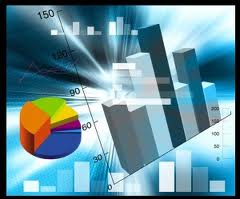 PLANTEAMIENTO DEL PROBLEMA
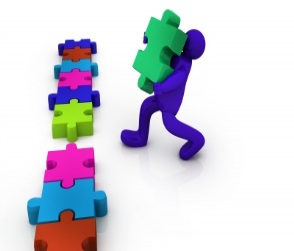 Objetivos del proyecto
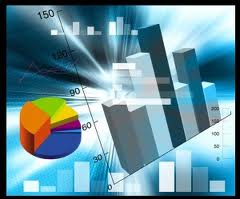 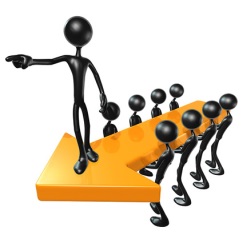 Análisis macroeconómico
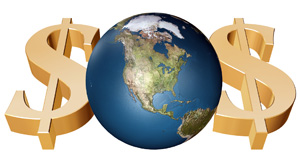 Análisis SITUACIONAL
Análisis de la situación financiera
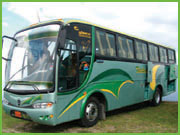 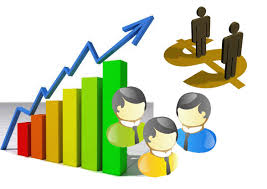 Estado de Resultados
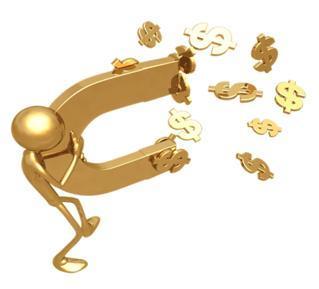 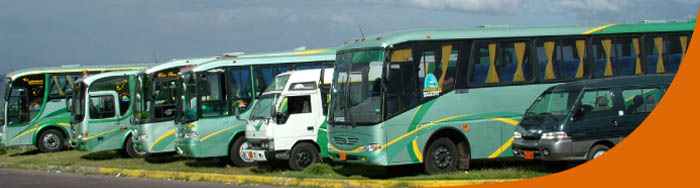 INDICES FINANCIEROS
ESTRUCTURA FINANCIERA
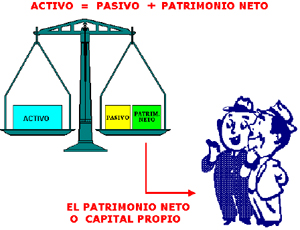 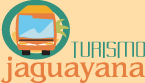 ANALISIS FODA
DISEÑO DEL 
MODELO DE GESTIÓN 
FINANCIERA
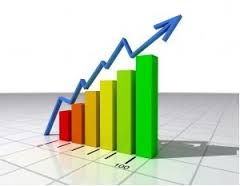 Escenario Normal
OBJETIVO
Lograr que la Compañía de Transporte Turístico Encumbrar Jaguayana S.A. obtenga resultados positivos a partir del año 2014, mejorando los ingresos operativos en relación a los años anteriores y de esta forma poder cubrir los costos y gastos de la actividad realizada.
 
ESTRATEGIAS
Incrementar clientes de la región sierra 
Establecer parámetros para el desarrollo del escenario
Escenario de Auge
OBJETIVO
Lograr que la Compañía de Transporte Turístico Encumbrar Jaguayana S.A. obtenga una rentabilidad mayor a los años anteriores, maximizando  los ingresos  y minimizando los costos y gastos de la actividad para el año 2017, beneficiando a los accionistas y manteniendo un servicio de calidad hacia los clientes actuales y futuros.
 
ESTRATEGIAS
- Abrir sucursales en la región costa y oriente 
Buscar Financiamiento
- Parámetros para el desarrollo del modelo
Escenario de Recesión
Supuesto: Cierre de compañías para el año 2019, disueltas en un total de 1.232 compañías en el año 2014
OBJETIVO
Conseguir que la Compañía de Transporte Turístico Encumbrar Jaguayana S.A. obtenga ingresos mínimos que permitan cubrir la operación y pueda de esta forma sobrevivir y mantenerse en el mercado turístico.
 
ESTRATEGIAS
- Mantener a los clientes actuales de la compañía
- Elaborar un plan de contingencia enfocado a recuperar la inversión realizado por los socios de la compañía.
Escenario de Depresión
Supuesto: Hoy en día, los conflictos existentes en todo el mundo  puede desencadenar en una  Tercera Guerra Mundial, donde se van a ver afectadas todas las naciones del mundo. Por otra parte los cambios de clima, dan lugar a catástrofes de fenómenos naturales.
PROYECCION 
ESCENARIO NORMAL
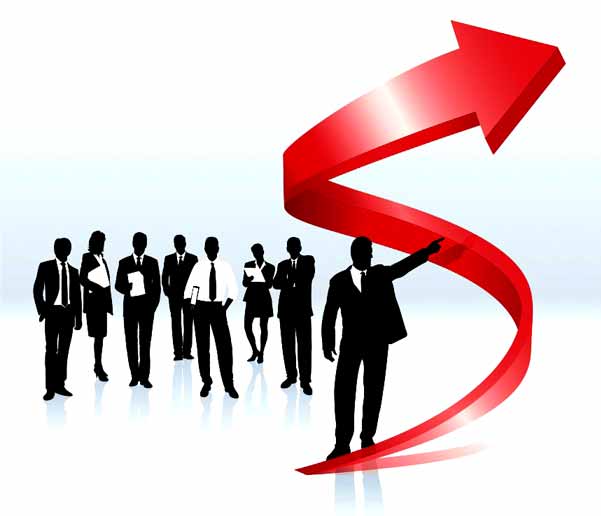 datos
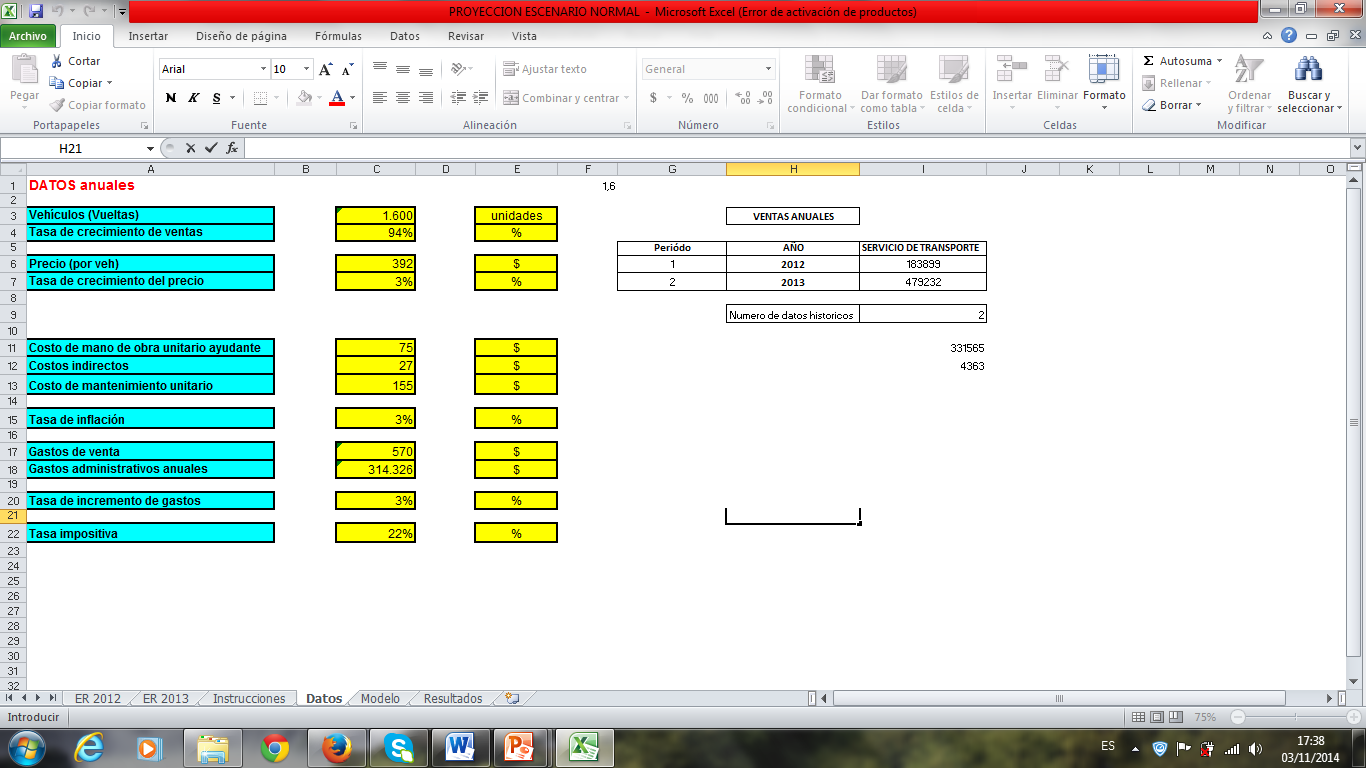 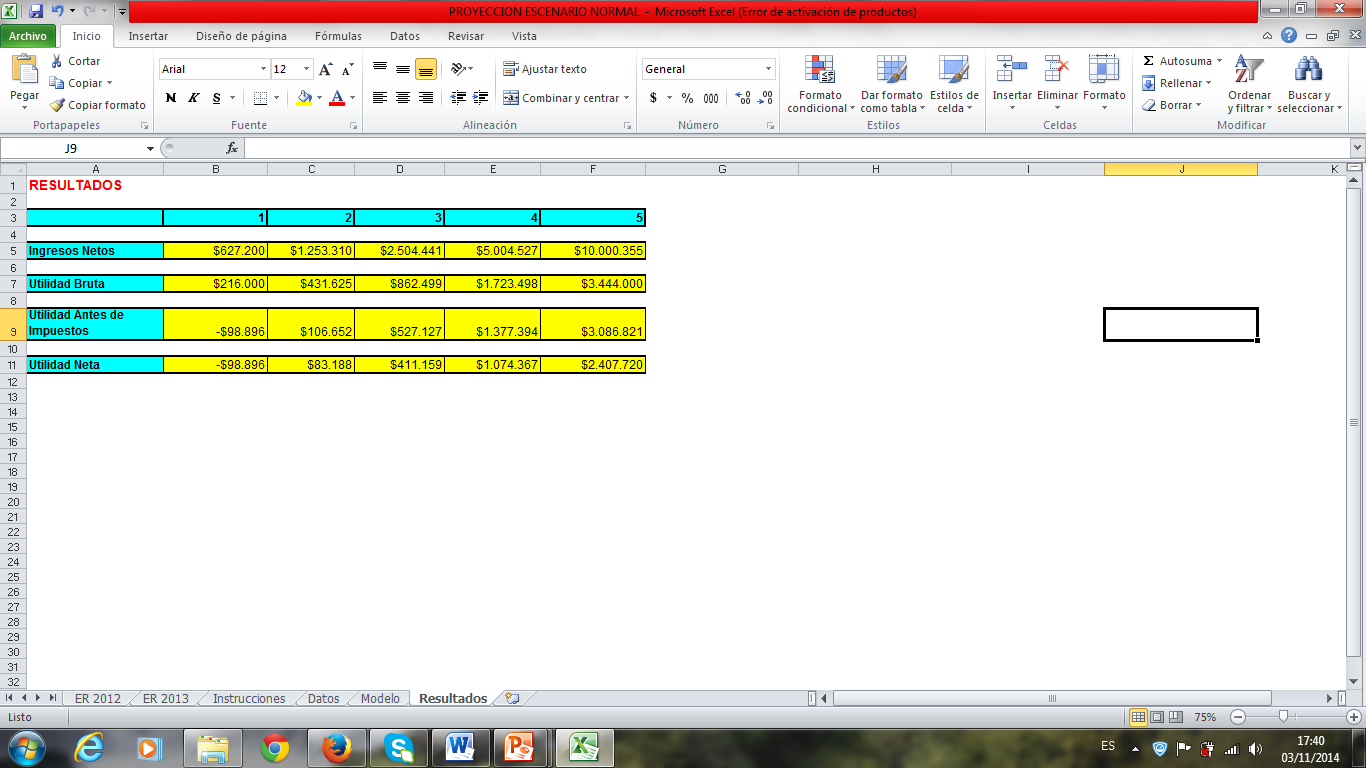 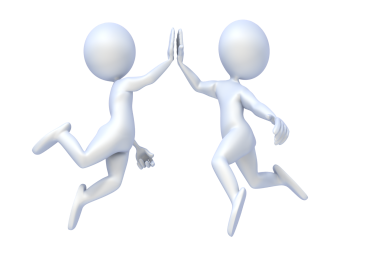 CONCLUSIONES
El servicio de transporte turístico ha ido incrementando moderadamente en los últimos años, aumentaron los turísticas en un 7% entre 2012 y 2013. Crecen compañías y buscan herramientas financieras que permitan tomar decisiones oportunas y eficientes con información real.

En el análisis financiero se determinó:
Los niveles de endeudamiento altos
Estado de Resultados: Servicio de transporte
Activo: Activo fijo
Los indicadores financieros se encuentran por debajo de los índices de la industria del servicio de transporte.
 
FODA: oportunidades y fortalezas que pueden disminuir las debilidades y amenazas.

Diseño del modelo de gestión financiera: se baso en dos modelos, el diseño por escenarios se ajusta más a la realidad de la compañía y del entorno que la rodea, y en el caso de realizar proyecciones se basa en incrementar cada año un porcentaje tanto para los ingresos como los gastos y costos.
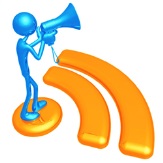 RECOMENDACIONES
Implementar el Modelo de Gestión Financiera propuesto, el cual posibilite el manejo y control de los recursos y posteriormente anticiparse a los cambios externos a los que está expuesta la compañía 

La compañía debe establecer una fuente de financiamiento con un mayor porcentaje en el patrimonio, obteniendo como resultado que los accionistas incrementen el capital y que la compañía no tenga deudas con los mismos.

Crear sucursales en las dos regiones costa y oriente para incrementar los clientes en estas mismas, ya que son distintos meses los que estudiantes y trabajadores salen a vacaciones, y para lo cual se debe buscar un lugar estratégico para su creación. Esto se basa en que la compañía solo trabajo en promedio 5 meses y los restantes 7 meses se desconoce que realizaron y es aquí aplicable las sucursales para cubrir todos los meses.

Obtener un mayor control de los vehículos a los distintos lugares mediante un sistema apropiado para monitorear a los vehículos en las distintas rutas, como puede ser un Software o rastreo satelital.

Para circunstancias graves como el cierre continuo de compañías y por lo tanto de clientes se deberá realizar actualmente una valoración de la empresa y un respectivo plan de contingencia, y para mantener a clientes estratégicos se debe establecer un buzón de quejas para saber que inconvenientes tuvo el cliente y poder ir mejorando continuamente.
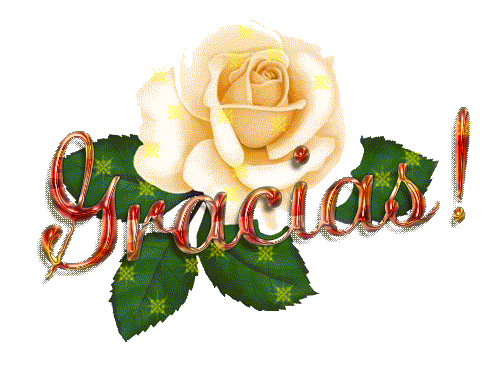